PHYSICAL EDUCATION CHALLENGESTHIRD WEEK
RETOS DE EDUCACIÓN FÍSICA
SEMANA 3
IES SAN AGUSTÍN DEL GUADALIX
EXPLANATION
Every week the Physical Education Department will dare you with different challenges. We will propose two of them and you have to choose only one per week, make a video of you doing it. The video can´t last more than 1 minute. Once you have finished and edited it (if you want), send it by email to your PE teacher or upload to TEAMS.

Todas semanas el departamento de educación física os retará con diferentes desafíos, nosotros propondremos dos cada semana y vosotros tendréis que elegir solo uno, hacer el reto y grabaros en vídeo. El vídeo no puede durar más de 1 minuto. cuando lo tengas acabado y lo edites (si quieres), envíalo por correo a tu profesor de EF correspondiente o súbelo al TEAMS.
ASSESSMENT              CALIFICACIÓN
WE WILL DO THE CHALLENGES DURING 5 WEEKS, 
YOU HAVE TO DO IT CORRECTLY.
IF YOU GET:
5 CHALLENGES DONE: 10
4 CHALLENGES DONE: 9
3 CHALLENGES DONE: 8
2 CHALLENGES DONE: 6
1 CHALLENGE DONE: 5
VAMOS  A HACER LOS RETOS DURANTE 5 SEMANAS, 
TENÉIS QUE HACERLOS CORRECTAMENTE.
SI CONSEGUÍS:
5 RETOS HECHOS: 10
4 RETOS HECHOS: 9
3 RETOS HECHOS: 8
2 RETOS HECHOS: 6
1 RETO HECHO: 5
1º ESO
1. COORDINACIÓN: 
Choose 6  exercises from the video and do them non-stop.
2. 3 BASKETS IN A ROW WITH ANY RACKET AND A TOILET PAPER FROM 2.5 M.





           https://youtu.be/G8uApa1Z_xg
2º ESO
2. COOK AND EXPLAIN A HEALTHY MEAL
CHOOSE ANY  HEALTHY MEAL THAT YOU LIKE, COOK AND EXPLAIN IT. 
ELIGE CUALQUIER COMIDA SALUDABLE QUE TE GUSTE, COCÍNALA Y EXPLÍCALA.
CORE:

DO THE 3 EXERCICES 







 https://youtu.be/acbJsi4slsY
3º ESO
2. BASKET: 
Choose 5 or 6 exercises and do each one during 10 seconds. Non-stop. (Elige 5 o seis ejercicios y haz cada uno durante 10 segundos. Todos seguidos.)





                                   https://youtu.be/UylKyFZnElg
1. HOLD ABDOMINAL PLANK FOR 50 SECONDS
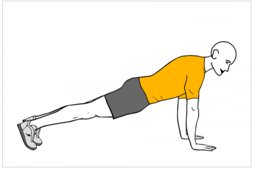 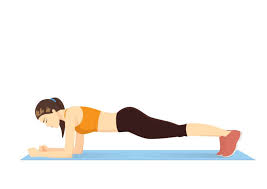 4º ESO
1. bring sally up squat challenge
You can do it with push ups too, but it´s insane Podéis hacerlo también con flexiones, pero es DE LOCOS. 
                                                                                                                                      



                              https://youtu.be/bql6sIU2A7k
1. Jump rope: make at least 70 jumps in less than 40 seconds. 

Si  no tienes comba,  en este enlace puedes  ver cómo construir una  con bolsas de  basura y  cinta adhesiva: 







               https://youtu.be/hDeyBX1222s
1º BACHILLERATO
2. PERFORM BETWEEN 50 SECONDS OF DANCING, BODY COMBAT OR KIXK BOXING COREOGRAPHY .
2. ABDOMINAL PLANK 






https://youtu.be/ynUw0YsrmSg
DEPORTE
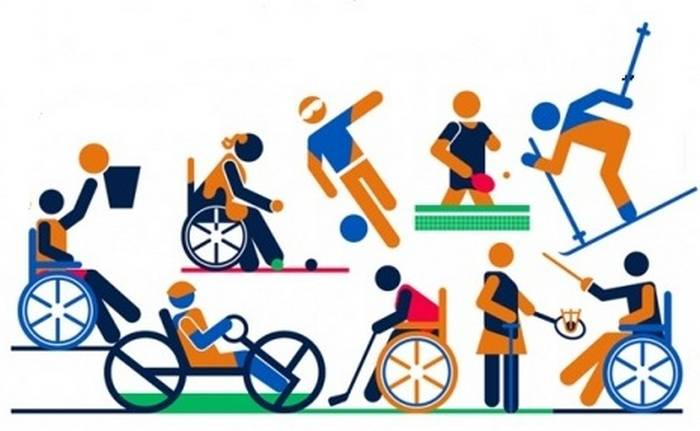 1. ELIGE UN DEPORTE ADAPTADO Y EXPLÍCA EN QUÉ CONSISTE Y SUS REGLAS BÁSICAS EN UN VÍDEO DE 1 MINUTO.
2. COORDINACIÓN: ELIGE 10 EJERCICIOS DEL VÍDEO Y HAZ 10 REPETICIONES DE CADA UNO.





https://youtu.be/F5WXkflR3KY